Church
Healthy Characteristics: Prayer
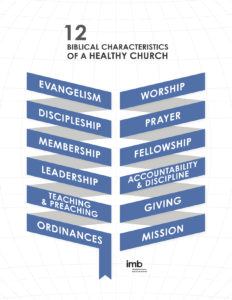 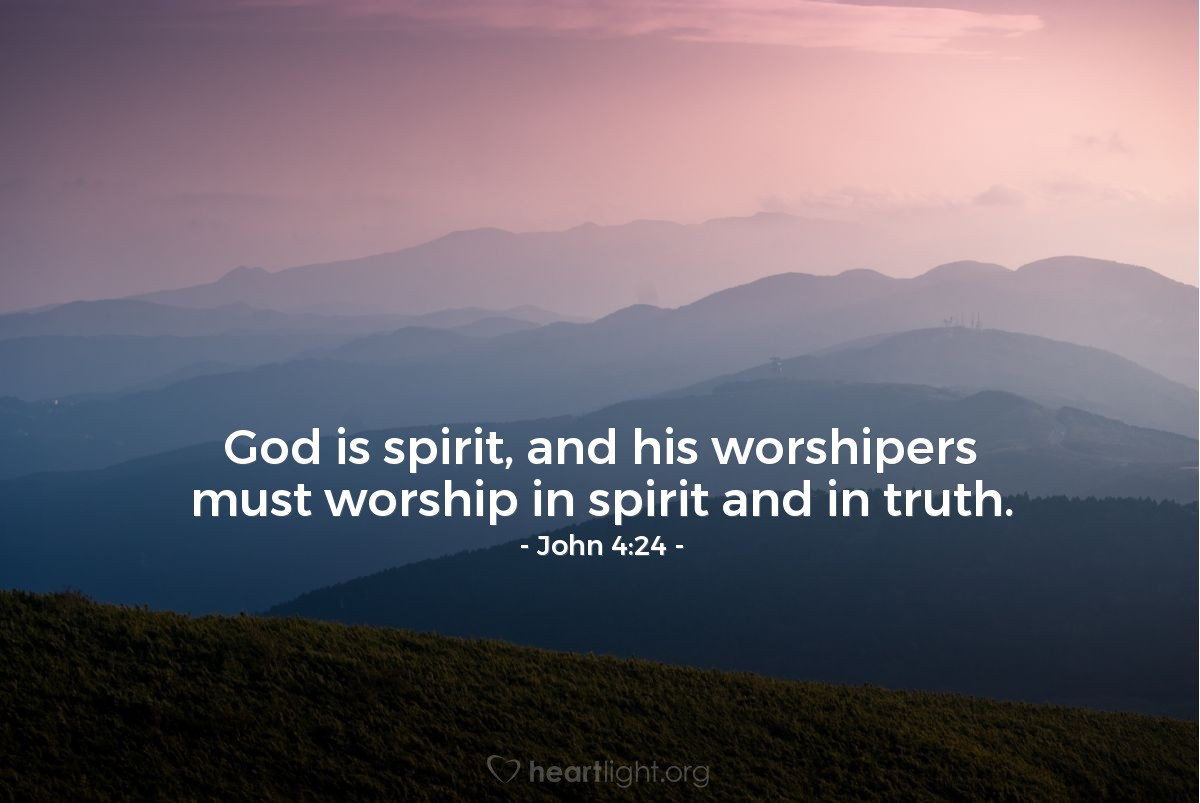 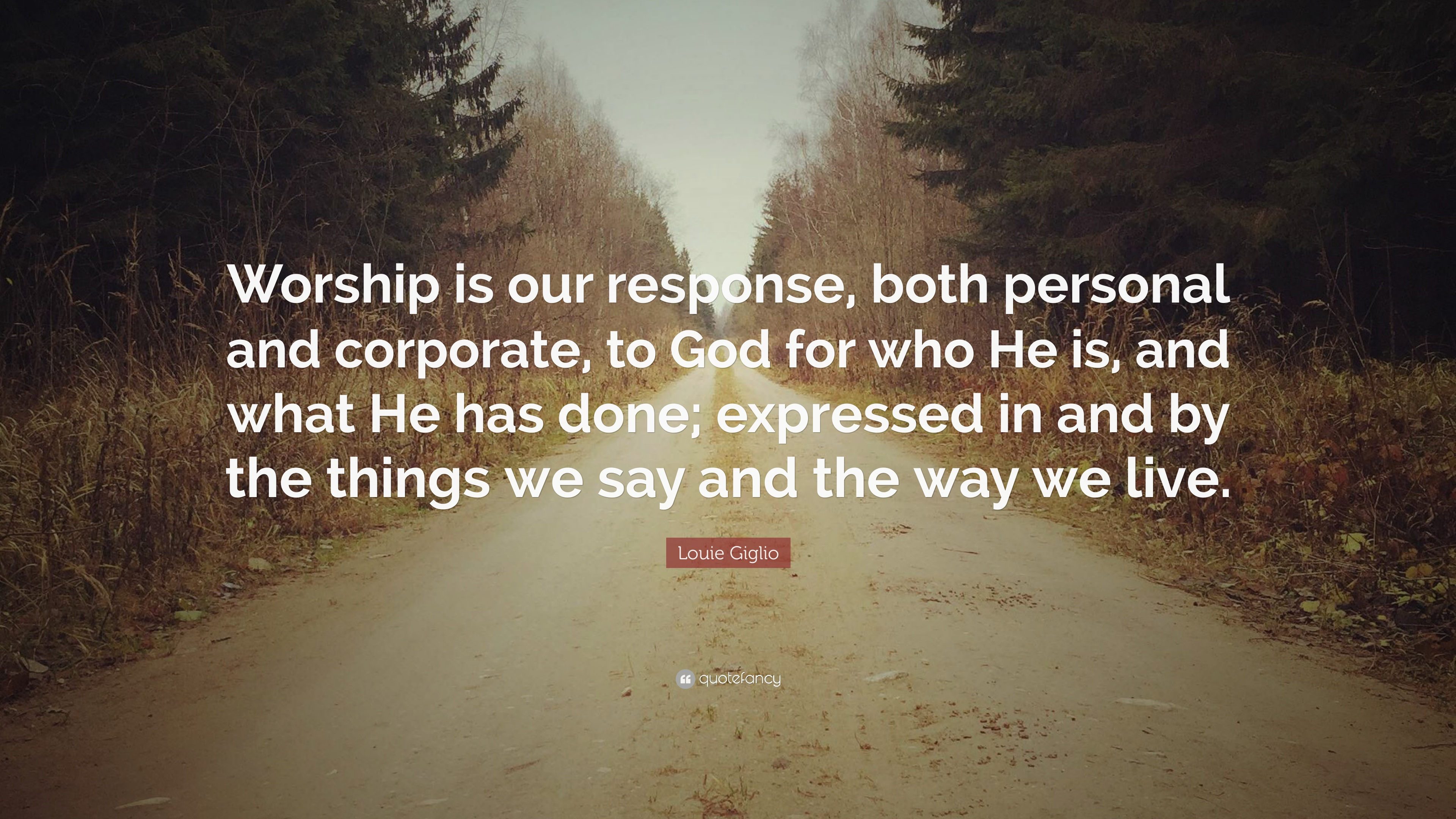 Biblical Prayer
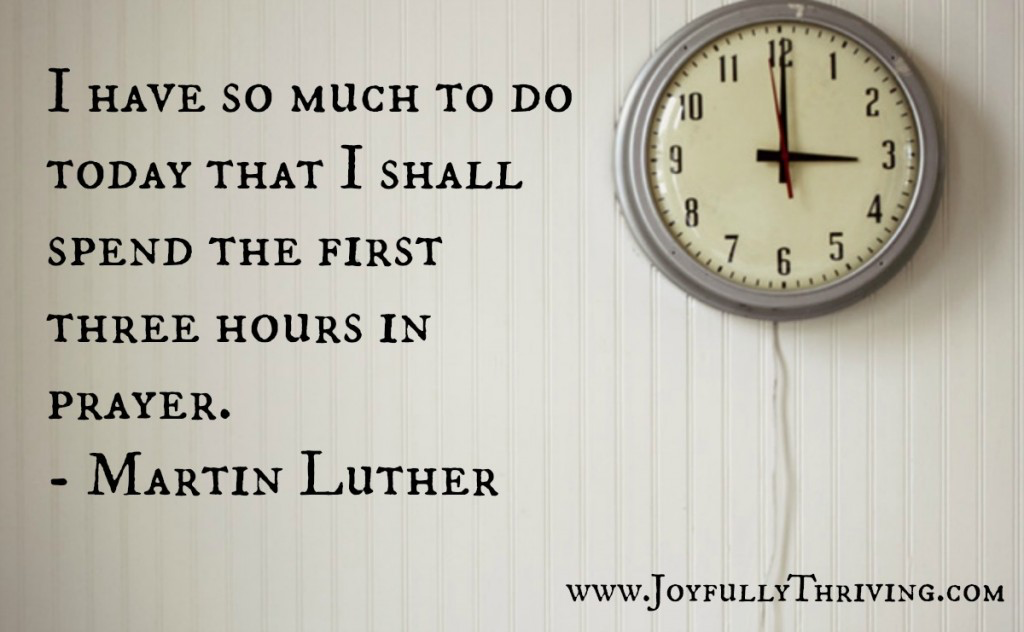 They devoted themselves to the apostles’ teaching and to fellowship, to the breaking of bread and to prayer.

					Acts 2:42
Private prayer is essential but insufficient. A healthy church not only prays but prays with one another.


		International Missions Board
They devoted themselves to the apostles’ teaching and to fellowship, to the breaking of bread and to prayer.

					Acts 2:42
Devote – show steadfast strength, prevailing strength – to consistently showing strength which prevails (in spite of difficulties); to endure (remain firm), staying in a fixed direction.
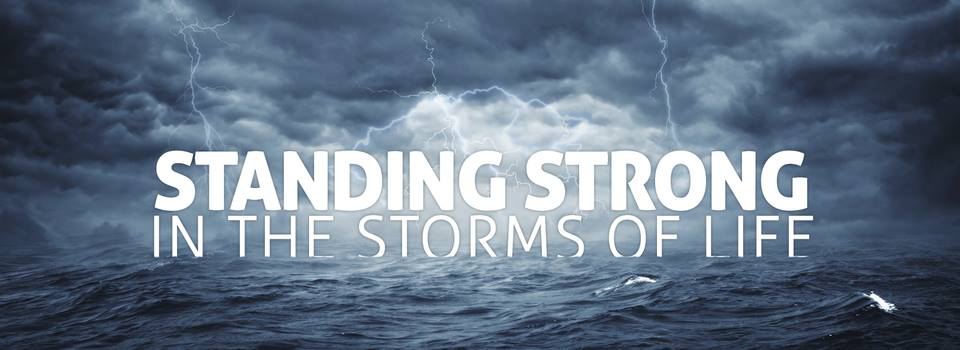 They devoted themselves to the apostles’ teaching and to fellowship, to the breaking of bread and to prayer.

					Acts 2:42
Five Reasons to Pray with Others
Sharon Gamble
Focus
Presence
Insight
Obedience
Community
Lessons for Disciples
Pray with the Church
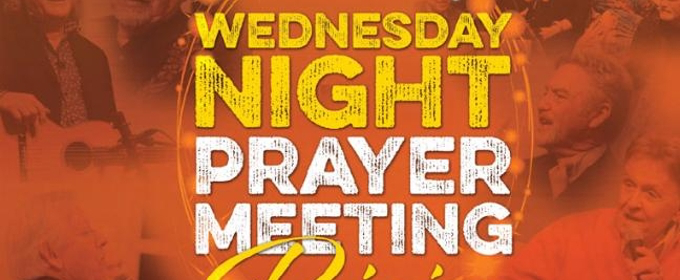 Pray with the Church


Pray with your fellowship
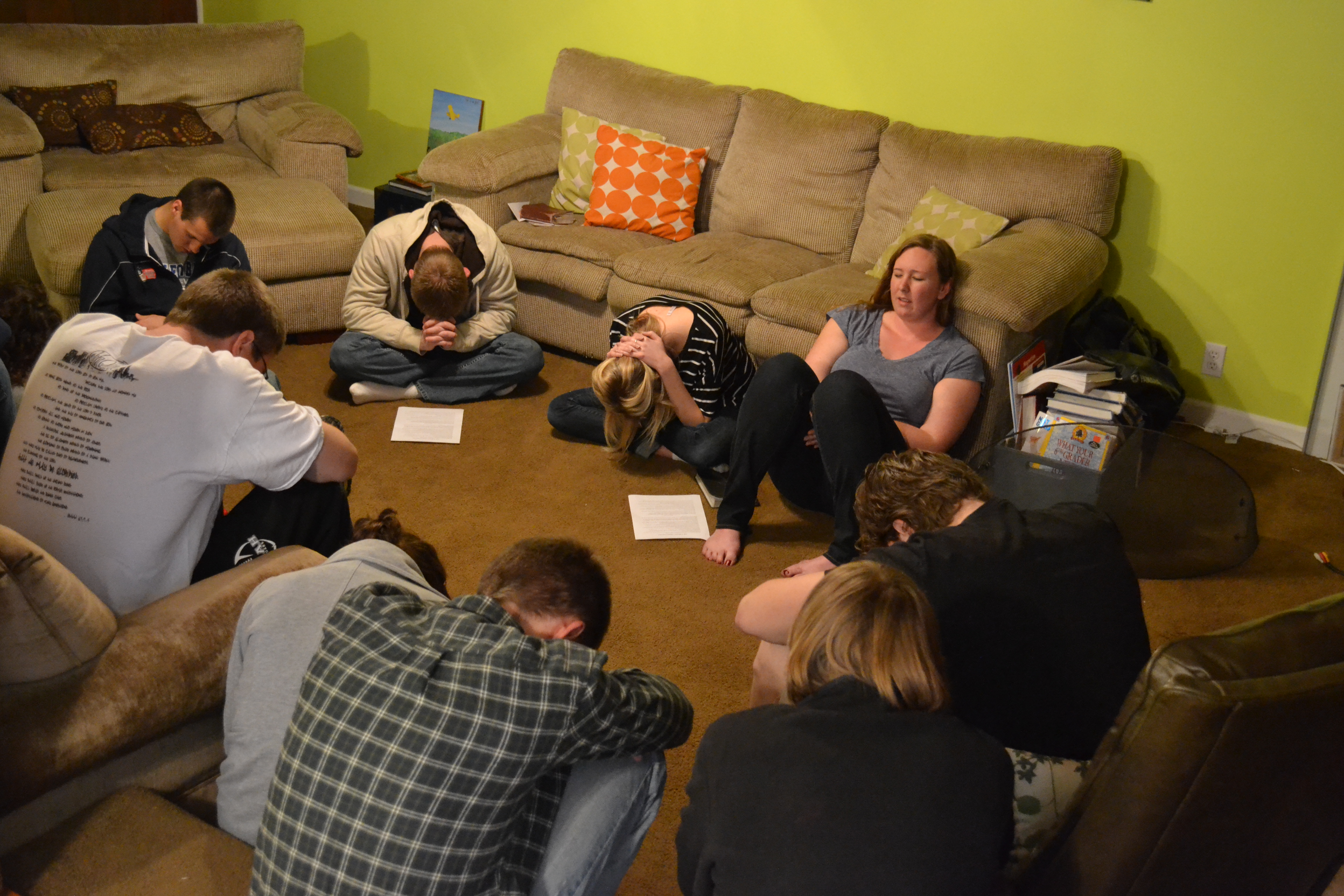 Pray with the Church


Pray with your fellowship


Pray with friends
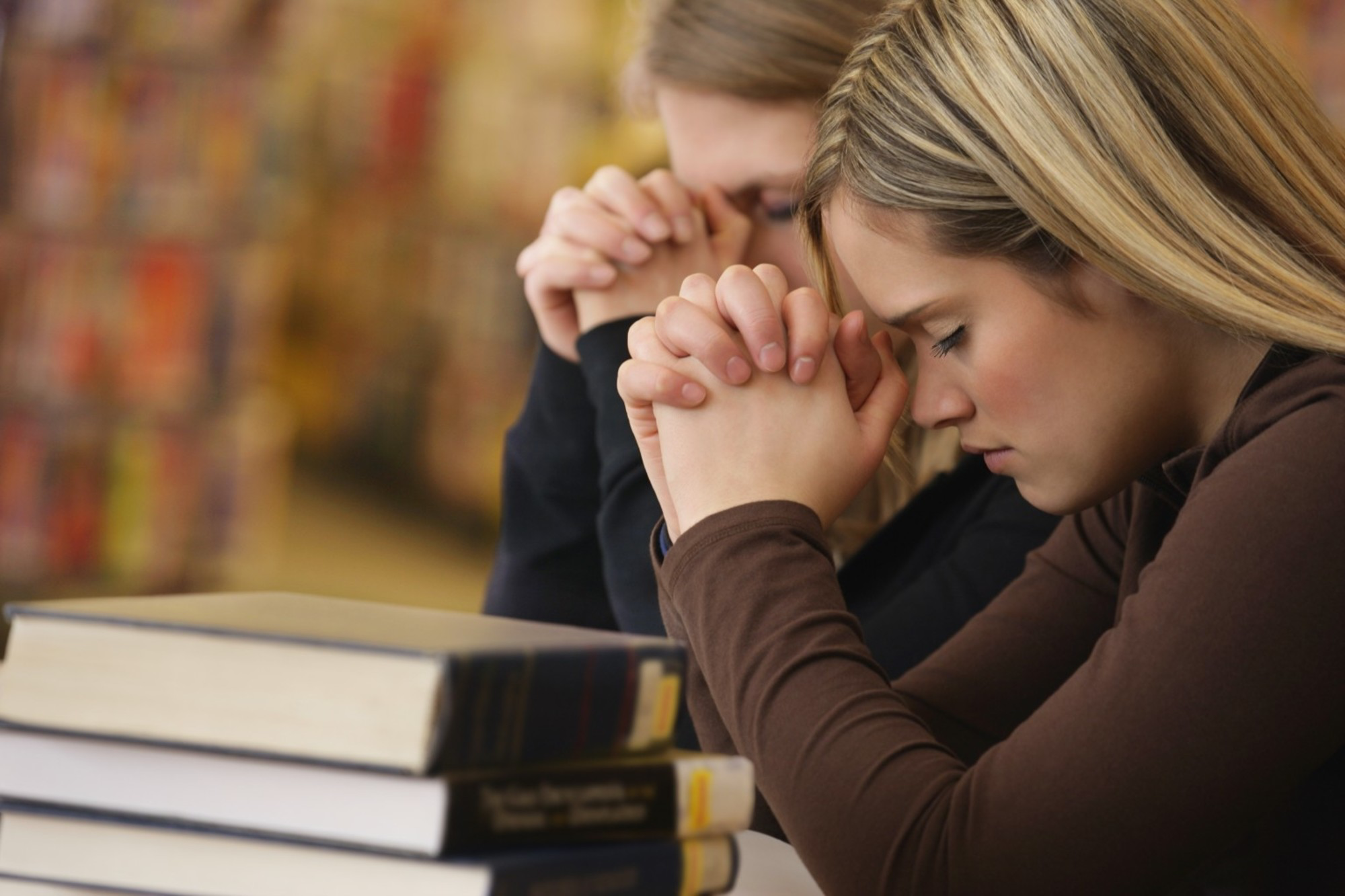